Summary of week 22
Machine Coordinators: G. Arduini, M. LamontMain aim: Luminosity production
Week 22
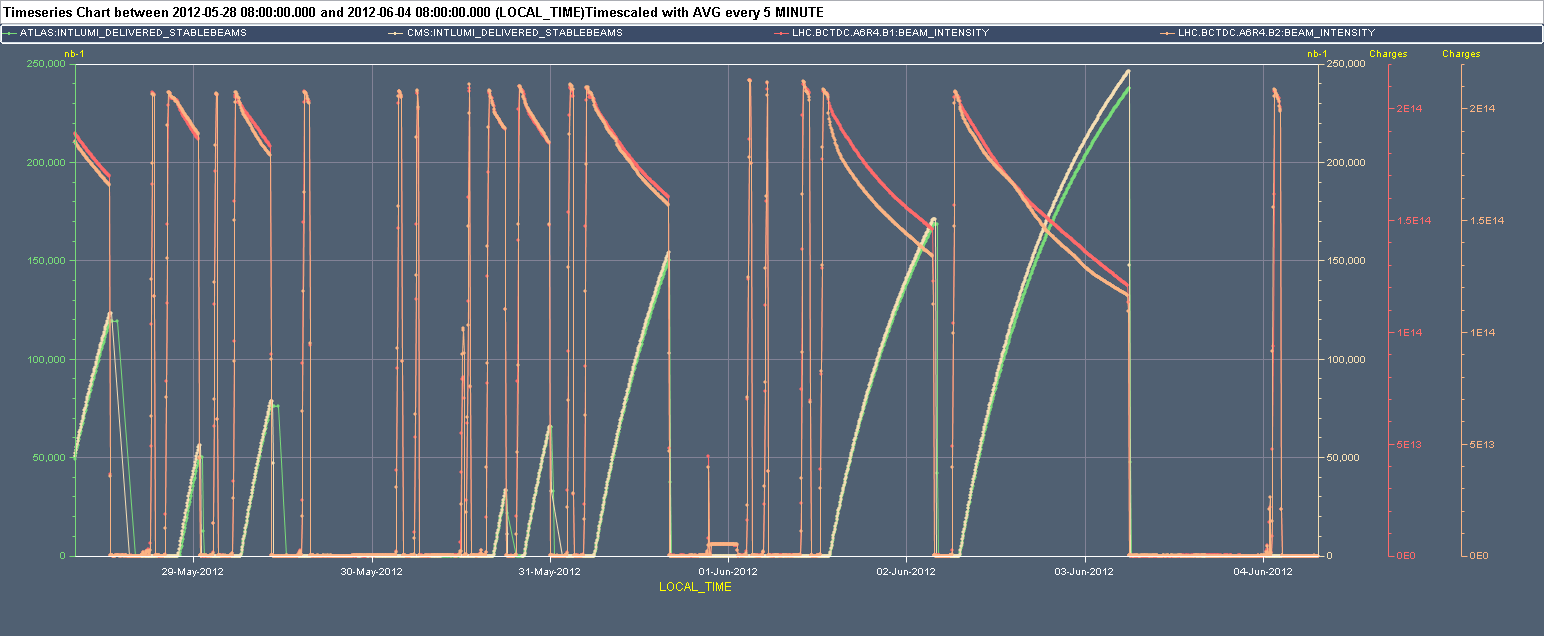 LHCb polarity change
QPS, Vacuum
PC, QPS, RF, OFSU
Last 24 hours
After a very good fill…the desert:
07:00-12:30: Access for QPS main circuits Sector 67 (WorldFIP repeater connector). In the shadow investigations on TCTH.4R5.B2 failing to move.
12:30-13:30 Pre-cycle
13:30-14:30 Problem with TCLIB.6R2.B1. LVDT disabled
14:30 Injecting
15:00-15:30 BLM power supply in TI2 interlocking extraction
15:30-17:48 Access for QPS problem (WorldFIP communication) on Q17.L5
18:07–21:45 Access for vacuum controls preventing to open to vacuum valves in point 5
20:46-23:00 Access for QPS problem (WorldFIP communication) on Q17.L5 AGAIN!!  Card replacement did not solve the problem. OK after serveral resets of the old card….
00:20 Finally injecting…
4 June 2012
3
Week 22 Summary - G. Arduini
Last 24 hours
Large emittance on the 12 bunch train while injecting. Dump and refill
02:18 Problem with TCT collimators in point 2 armed but not executing the functions during the collision process
02:25 Beam dump due to loss of communication with BLM crate in point 3 (SW intlk)
05:27 Trip of sector 12. RQ6.R1 (QPS) while at pre-injection plateau
Precycling
During pre-cycle problem with LBDS.B2 (power supply). Access required
4 June 2012
4
Week 22 Summary - G. Arduini
Fills of the week from 28/5 – 08:00
Stable beams ~ 63.5 hours in total (37.7 %)
4 June 2012
5
Week 22 Summary - G. Arduini
Main faults
Cryo Pt8
4 June 2012
6
Week 22 Summary - G. Arduini
Main faults by system
4 June 2012
7
Week 22 Summary - G. Arduini
Lost ramps
c/o Post-Mortem DB
4 June 2012
8
Week 22 Summary - G. Arduini
Losses in adjust
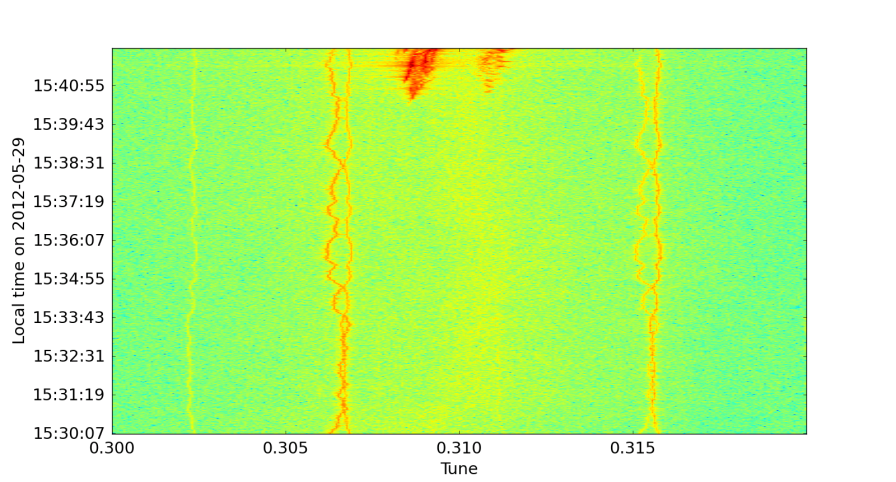 c/o Post-Mortem DB
2676
4 June 2012
9
Week 22 Summary - G. Arduini
Losses during squeeze
c/o Post-Mortem DB
4 June 2012
10
Week 22 Summary - G. Arduini
Week 22 - summary
4 June 2012
11
Week 22 Summary - G. Arduini
Performance
4 June 2012
12
Week 22 Summary - G. Arduini
Performance
4 June 2012
13
Week 22 Summary - G. Arduini
Performance
4 June 2012
14
Week 22 Summary - G. Arduini
Performance
4 June 2012
15
Week 22 Summary - G. Arduini
Energy matching
trims of -2.5x10-4 on B1 and -1x10-4 on B2. 
Tunes trim in parallel
Check 144b injection – looks good
Incorporate into ramp – phase tweaked by Philippe
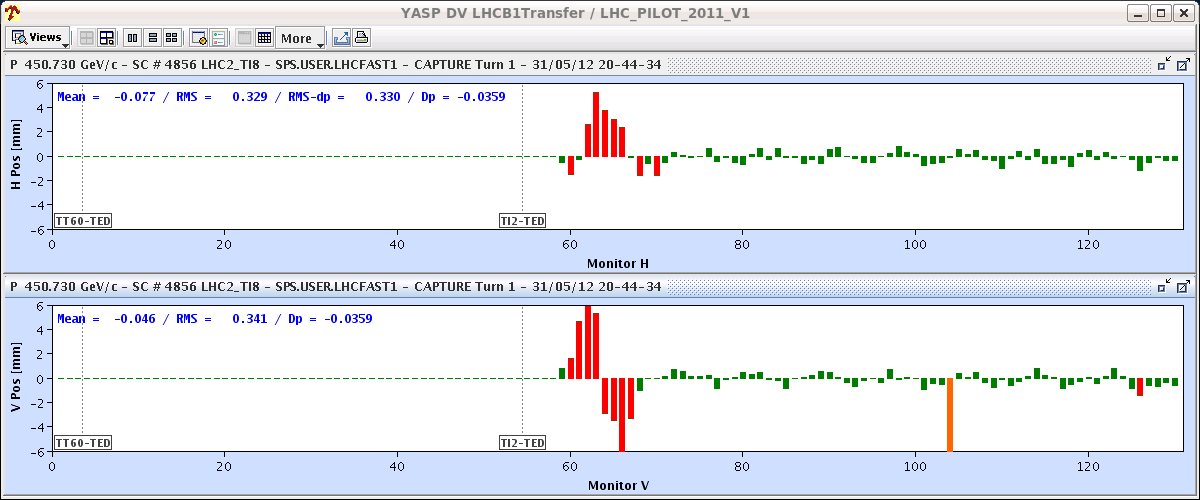 First turn B1
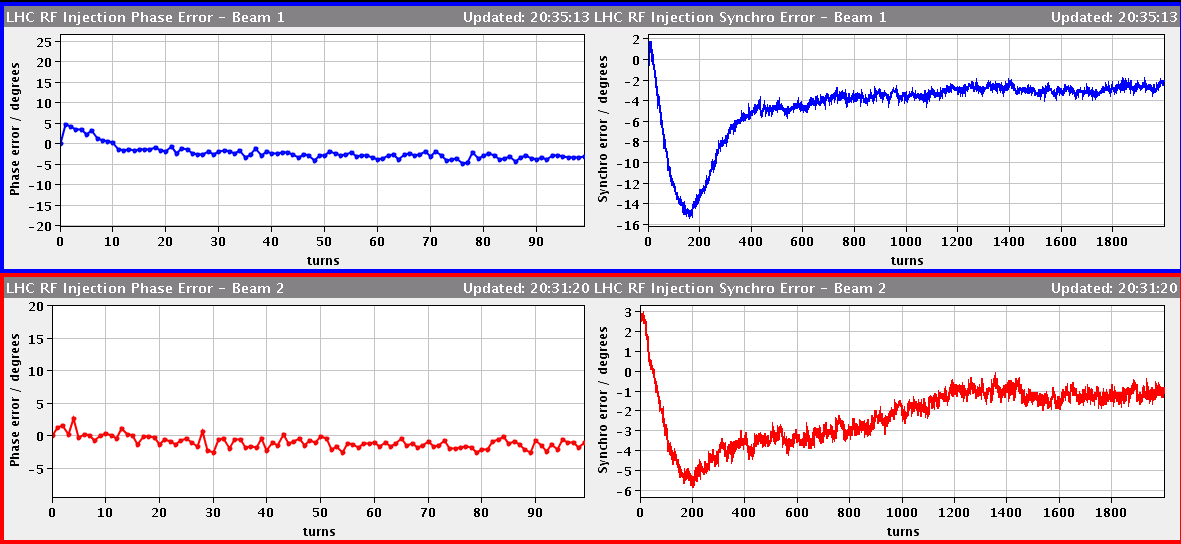 Synchro Loop
4 June 2012
16
Week 22 Summary - G. Arduini
Energy Matching
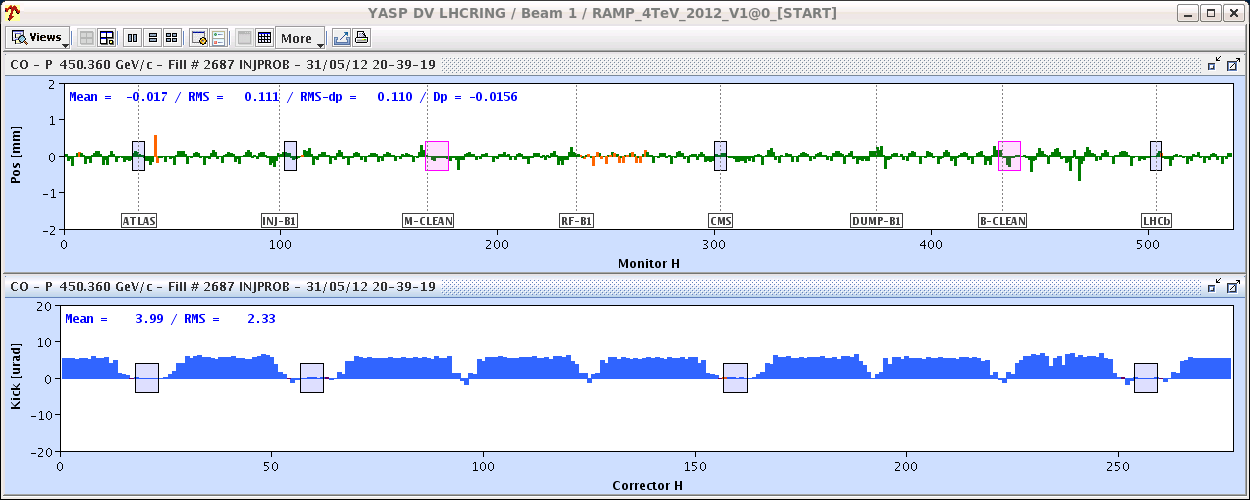 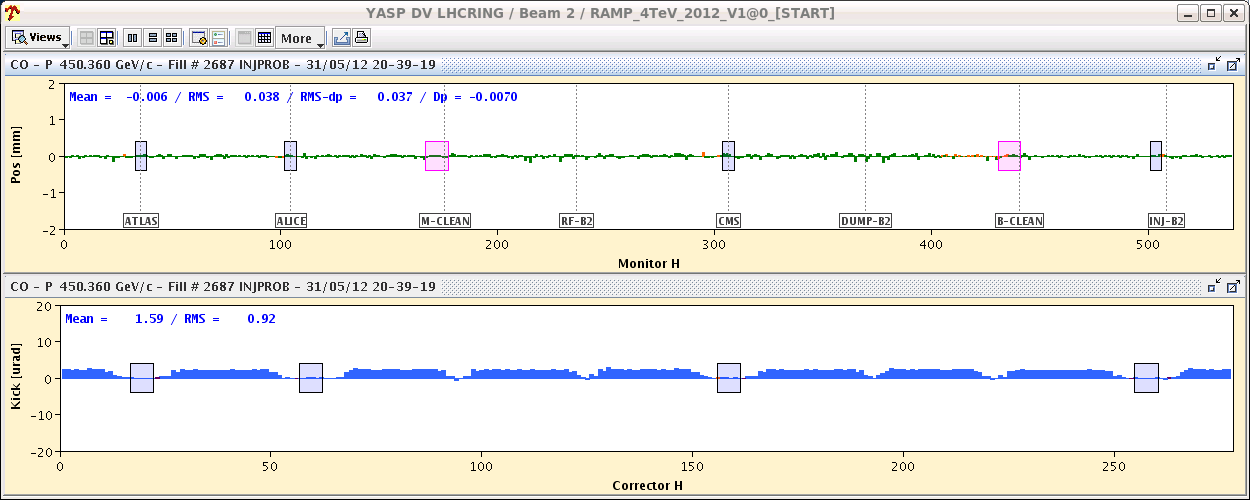 4 June 2012
17
Week 22 Summary - G. Arduini
Wolfgang Hofle, Daniel Valuch
ADT results
ADT damping time 4 TeV measured by kicking non-colliding batch and colliding batch (12 bunch batches). Damping time as expected 30-70 turns approximately for centre of batch with faster damping for the colliding bunches with beating of sigma/pi modes as expected, pending detailed analysis.
Gains
V normalised gains at 0.04 
H normalised gains at 0.08 --> increase from 0.04 to 0.08 in collision beam process does not change much anymore the damping time as we are saturating the gain knob just above 0.04  corrected yesterday
At 4 TeV: 
maximum available is for H.B1 a normalised gain of 0.05 
H.B2 a normalised gain of 0.0402 
V.B1 a normalised gain of 0.05 
V.B2 a normalised gain of 0.09 
Stronger damping possible for V.B2 is mainly a result of higher beta functions compared to the others.
4 June 2012
18
Week 22 Summary - G. Arduini
LHCb polarity switch
Procedure to verify the LHCb settings implemented with test ramp with 3x12 bunches
Offset of 50 mm found in the horizontal plane and corrected
Still not completely transparent:
1 fill lost likely for independent reasons (wrong tune settings due to problem with the tune feedback during the ramp) 
Losses on some bunches when going in collision due to residual separation at the end of the collision process in IP5 28 mm (~1.5 sigmas full separation V) and In IP1 by 14 mm (full separation H)
Procedure to be further improved
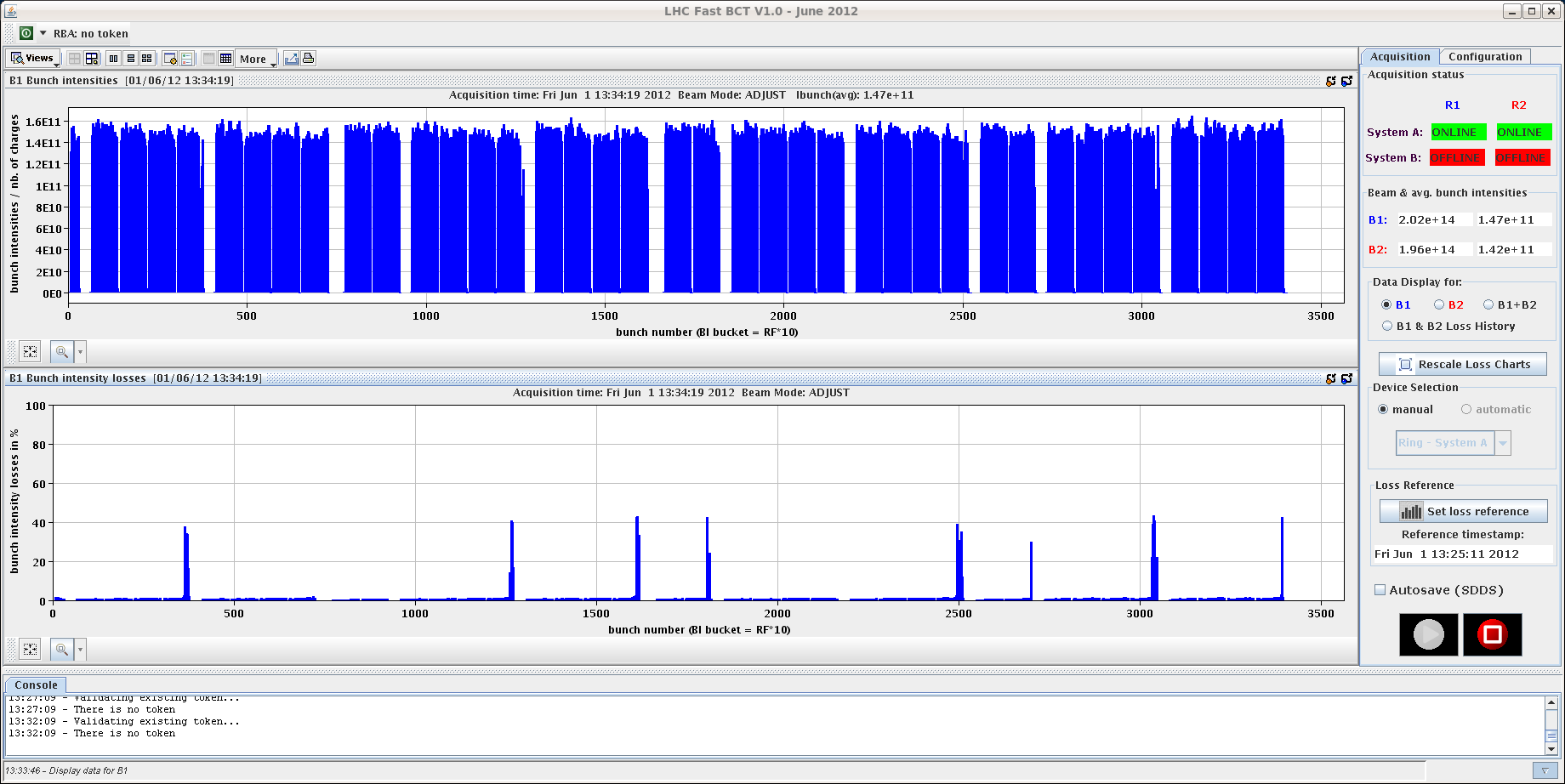 4 June 2012
19
Week 22 Summary - G. Arduini
LHCb polarity switch
LATLAS
LCMS
BBQ-B1H
BBQ-B2H
Instability developing in collision (B1 H). Managed to optimize point 5 and 1 and to go in stable beams. Results of optimization incorporated.
4 June 2012
20
Week 22 Summary - G. Arduini
BPMSB.A.L6.H
Drift in the position reading, not compatible with corrector settings in that area  Instrumental error
Offset adjusted in the reference for position interlock at TCSG
TCSG alignment to be verified for Beam 2
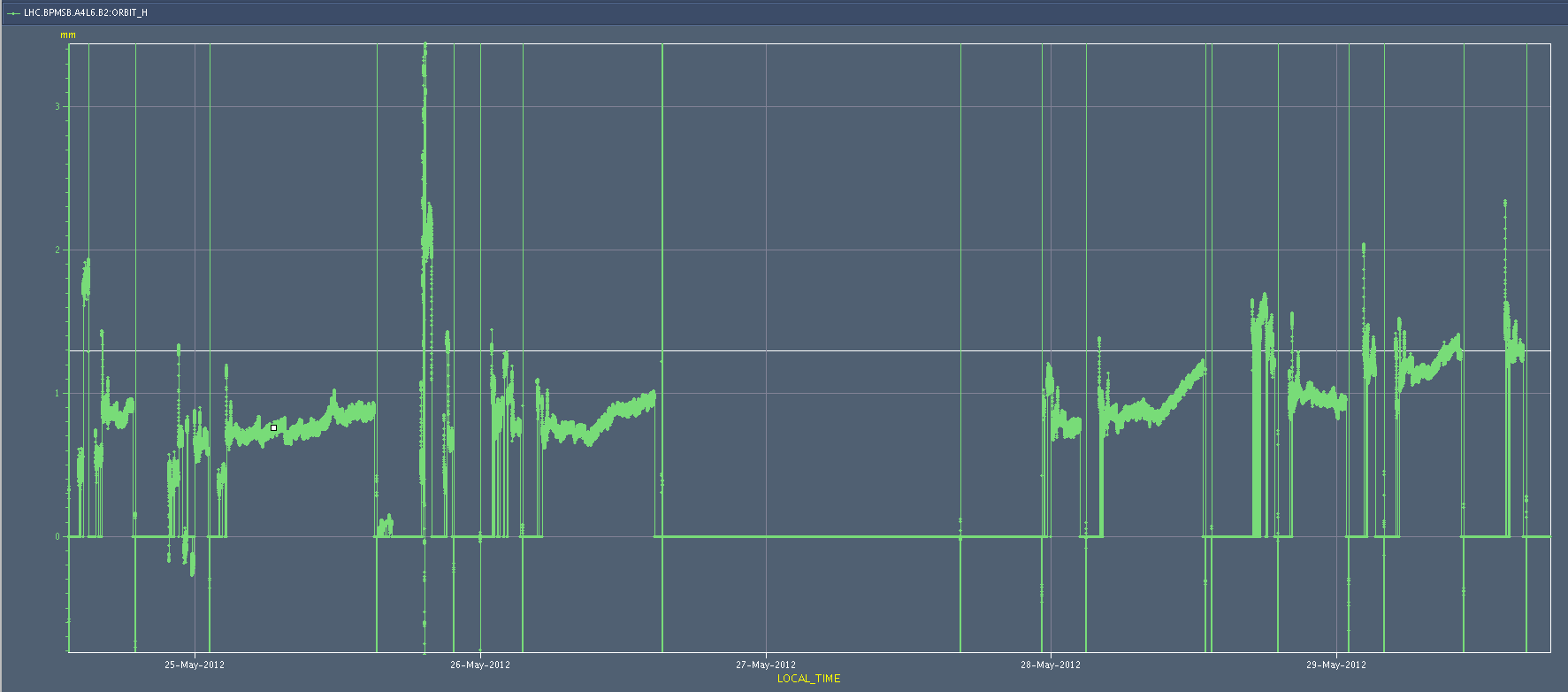 4 June 2012
21
Week 22 Summary - G. Arduini
Plan and Pending
Plan:
TCSG alignment verification in point 6 (B2) (1 hour)
Physics
Pending:
Scan up to 3 sigma (CMS). Propose to do that with reduced damper gain at the end of the fill.
Verification of impact of TETRA and GSM transmission on the tunnel (30 mins with pilot beam at injection)
Accesses:
TCLIB.6R2.B1 electronics and LVDT sensor
MAD PM15: motors of inner doors not working
RQTL11.R7B2 temp DFBAN spikes affecting cryo start but not CM (~3 to 5 hours)
4 June 2012
22
Week 22 Summary - G. Arduini